David and Goliath
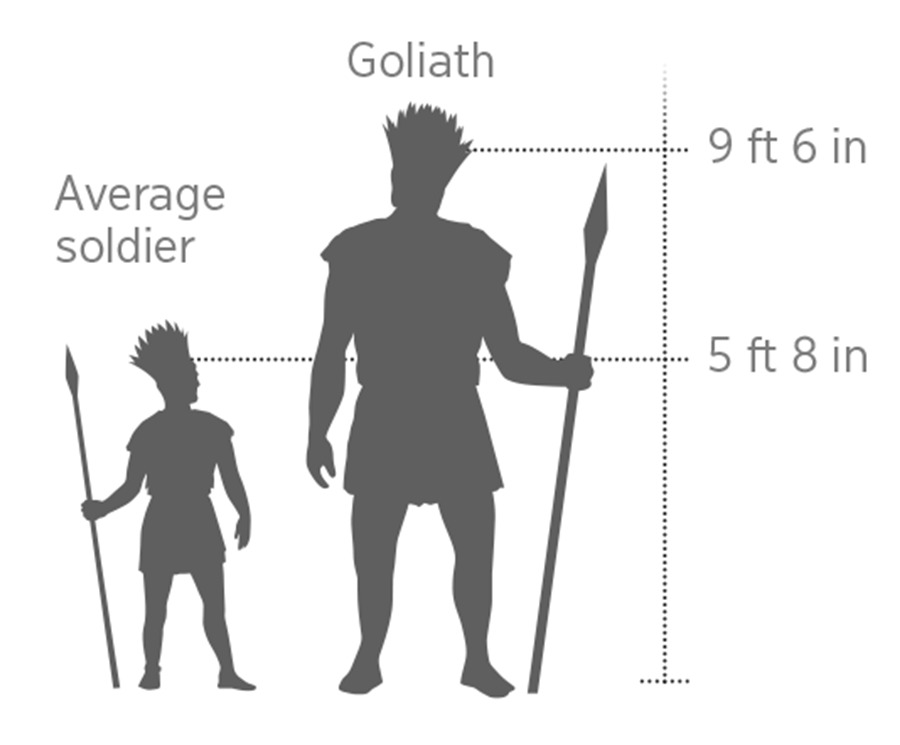 1 Samuel 17:4-11 and v16 (NRSV)
And there came out from the camp of the Philistines a champion named Goliath, of Gath, whose height was six cubits and a span. He had a helmet of bronze on his head, and he was armed with a coat of mail; the weight of the coat was five thousand shekels of bronze.  He had greaves of bronze on his legs and a javelin of bronze slung between his shoulders. The shaft of his spear was like a weaver’s beam, and his spear’s head weighed six hundred shekels of iron; and his shield-bearer went before him.
He stood and shouted to the ranks of Israel, “Why have you come out to draw up for battle? Am I not a Philistine, and are you not servants of Saul? Choose a man for yourselves, and let him come down to me. If he is able to fight with me and kill me, then we will be your servants; but if I prevail against him and kill him, then you shall be our servants and serve us.” And the Philistine said, “Today I defy the ranks of Israel! Give me a man, that we may fight together.”  When Saul and all Israel heard these words of the Philistine, they were dismayed and greatly afraid.  For forty days the Philistine came forward and took his stand, morning and evening.
Q. What effect did Goliath have on the situation?
Samuel 17 vv 20-24
David rose early in the morning, left the sheep with a keeper, took the provisions, and went as Jesse had commanded him. He came to the encampment as the army was going forth to the battle line, shouting the war cry.  Israel and the Philistines drew up for battle, army against army.  David left the things in charge of the keeper of the baggage, ran to the ranks, and went and greeted his brothers.  As he talked with them, the champion, the Philistine of Gath, Goliath by name, came up out of the ranks of the Philistines, and spoke the same words as before. And David heard him.  All the Israelites, when they saw the man, fled from him and were very much afraid.
Q. What are the 'Goliaths' which you face in your community or neighbourhood? 
(Make a list so we can collect in your thoughts)
Samuel 17, vv 32-40
… David said to Saul, “Let no one’s heart fail because of him; your servant will go and fight with this Philistine.”  Saul said to David, “You are not able to go against this Philistine to fight with him; for you are just a boy, and he has been a warrior from his youth.”  But David said to Saul, “Your servant used to keep sheep for his father; and whenever a lion or a bear came, and took a lamb from the flock,  I went after it and struck it down, rescuing the lamb from its mouth; and if it turned against me, I would catch it by the jaw, strike it down, and kill it. Your servant has killed both lions and bears; and this uncircumcised Philistine shall be like one of them, since he has defied the armies of the living God.”  David said, “The Lord, who saved me from the paw of the lion and from the paw of the bear, will save me from the hand of this Philistine.” So Saul said to David, “Go, and may the Lord be with you!”
Saul clothed David with his armour; he put a bronze helmet on his head and clothed him with a coat of mail.  David strapped Saul’s sword over the armour, and he tried in vain to walk, for he was not used to them. Then David said to Saul, “I cannot walk with these; for I am not used to them.” 
So David removed them.  
Then he took his staff in his 
hand, and chose five smooth
stones from the wadi,
and put them in his shepherd’s
bag, in the pouch; his sling 
was in his hand, and he drew
near to the Philistine.
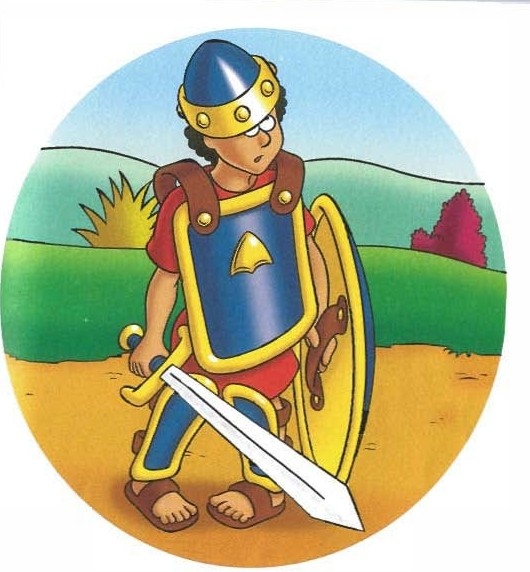 Q. What did David bring to the situation?
Q. Where are the ‘David-like’ signs around you in Whitstable and Seasalter? 
Make a list so we can share thoughts
Samuel 17, vv 45-50
David said to the Philistine, “You come to me with sword and spear and javelin; but I come to you in the name of the Lord of hosts, the God of the armies of Israel, whom you have defied. ..  When the Philistine drew nearer to meet David, David ran quickly toward the battle line to meet the Philistine.  David put his hand in his bag, took out a stone, slung it, and struck the Philistine on his forehead; the stone sank into his forehead, and he fell face down on the ground.  So David prevailed over the Philistine with a sling and a stone, striking down the Philistine and killing him; there was no sword in David’s hand.
Q. What might be the light well directed actions that you could imagine as your response to the local Goliaths you identified earlier? 
Make a list so we can share thoughts
Q. What might be the light well directed actions that you could envisage that might help give birth to God in the soul?  i.e. a ministry of awakening? Are there examples that you could learn from or even copy?
The Philistines whom the Children of Israel are fighting in 1 Samuel are the equivalent of the Palestinians today.